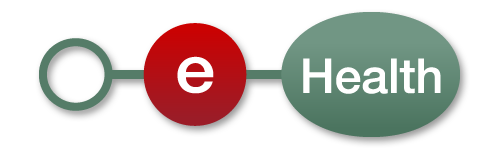 Onafhankelijk functioneel beheer van ICT-toepassingen op een gemeenschappelijk platform
06/09/2016
2
Waarom ?
Een gemeenschappelijk platform voor
meer kostefficiëntie en hogere kwaliteit/beschikbaarheid
focus op business en flexibiliteit
groter gewicht naar leveranciers toe
mutualisatie van kennis en resources
snellere toegang tot technologische vernieuwing
Onafhankelijk beheer omdat federale en regionale deelnemers vanuit verschillende inhoudelijke business processen het platform moeten kunnen delen
06/09/2016
3
Bouwstenen
06/09/2016
4
Wie is eigenaar van een toepassing en haar gegevens ?
Maak een onderscheid tussen de eigenaar van het platform (Platform-as-a-service, PaaS) en de eigenaar van een toepassing

Het platform is eigendom van een privé-leverancier of van een samenwerking tussen partners (bvb G-cloud)

Op het platform worden toepassingen geplaatst (hosting) en deze toepassingen zijn eigendom van de verantwoordelijke instelling of partner
06/09/2016
5
Wie is verantwoordelijk voor het operationeel beheer van het platform ?
De aanbieder van het platform is verantwoordelijk voor het operationeel beheer
Dit houdt in
proactief capaciteitsbeheer gebaseerd op business informatie
monitoring van het platform
opstellen en testen van disaster recovery strategieën
release beheer van het hosting platform
06/09/2016
6
Wie is verantwoordelijk voor het operationeel beheer van een toepassing ?
De business eigenaar (instelling of partner) is verantwoordelijk voor de functionaliteit van de toepassing

Het dagdagelijks operationeel beheer kan op drie manieren gebeuren
06/09/2016
7
Hoe werkt release management in deze context ?
Van de toepassing
Van het platform
06/09/2016
8
Technologie als enabler
Introductie container technologie




Vertaald in moderne technologie als Platform-as-a-Service
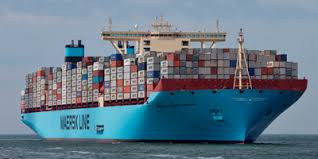 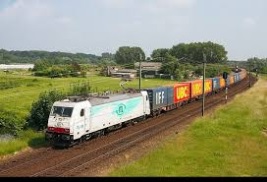 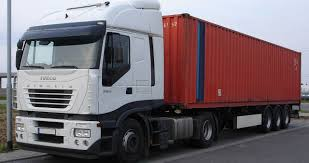 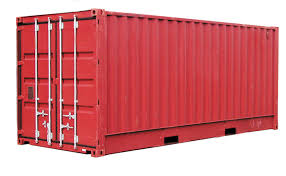 Individuele
inhoud
Geïsoleerd opgeslagen
En makkelijk verplaatsbaar
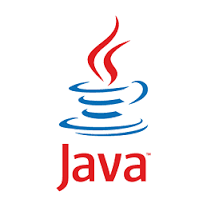 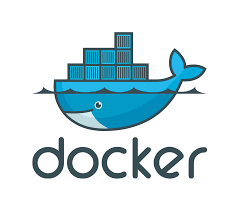 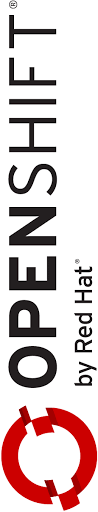 Monitoring
Beveiliging
Logging
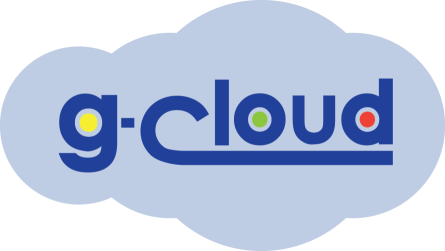 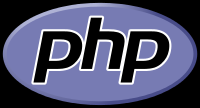 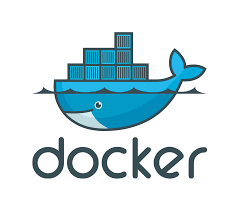 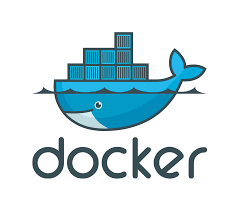 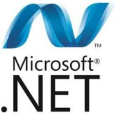 Comming
soon
06/09/2016
9
Technologie als enabler
Samen vormen ze een werkende implementatie van een Platform-as-a-Service
06/09/2016
10
G-cloud producten
Procurement
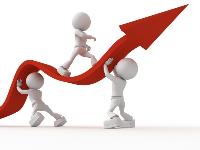 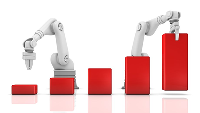 Projecten
Services
Synergie
Samenwerkingá
Efficiëntieá
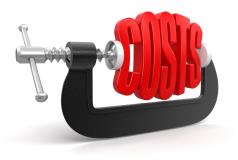 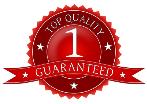 Kennis & Expertise
Kwaliteitá
Kostâ
06/09/2016
11
Cloud implementaties
Public Cloud
Shared
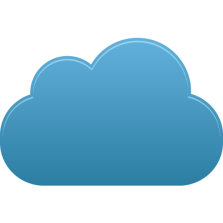 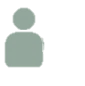 Hybrid
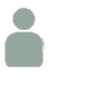 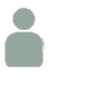 Access/Control
Outsourced Community Cloud (= off-premise)
Community Cloud on-premise
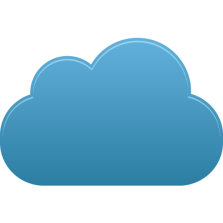 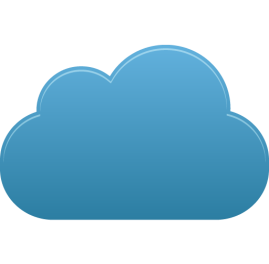 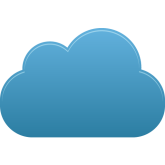 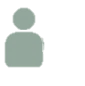 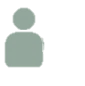 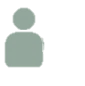 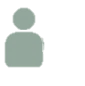 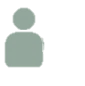 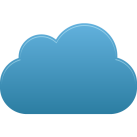 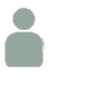 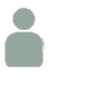 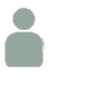 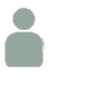 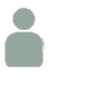 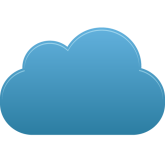 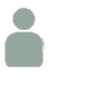 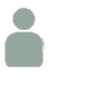 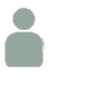 Outsourced Private Cloud (= off-premise)
Private Cloud on-premise
Dedicated
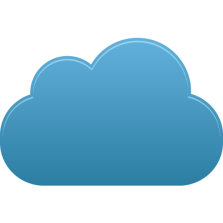 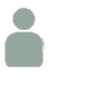 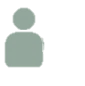 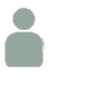 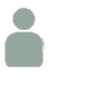 Location
Customer
Service Provider
06/09/2016
12
Hoe aansluiten bij en vertrekken uit een platform?
Stateless componenten zijn atomair. 
Ze hebben geen notie van infrastructuurconfiguraties. Ze kunnen dus onmiddellijk vervangen worden zonder verlies van informatie.
Stateless componenten zijn essentieel voor de ontwikkeling op een PaaS
garantie voor schaalbaarheid
onafhankelijkheid van de opslag van tijdelijke gegevens
Container technologie dwingt de ontwikkeling van stateless componenten af en verhindert manuele interventies
Containers kunnen op elk moment in productie toegevoegd of weggenomen worden uit de OpenShift omgeving
Dezelfde container kan op meerdere plaatsen geinstalleerd worden
06/09/2016
13
Gegevensbeheer
Gegevens zijn uiteraard eigendom van de instelling
Voor de gegevens zijn verschillende configuraties mogelijk afhankelijk van oa de grootte van de data en de gewenste snelheid van de toepassing
binnen of buiten het PaaS-platform
binnen of buiten een container
bij de hosting leverancier of niet
beheerd door de hosting leverancier of niet
Voorbeelden
SIPAR case: buiten het PaaS platform, beheerd door de hosting leverancier
eHealth platform case: buiten het PaaS platform, bij de hosting leverancier en beheerd door de hosting leverancier
HZIV case: buiten het PaaS platform, bij de hosting leverancier, maar niet beheerd door de hosting leverancier
06/09/2016
14
Cases
SIPAR

HZIV

eHealth-platform

generiek uitwisselingsplatform
06/09/2016
15
SIPAR - basisbeheer
Registratiesysteem voor de Justitiehuizen
Requirements
Release planning
Release uitvoering
Ontwikkeling &
Release voorbereiding
Incident beheer
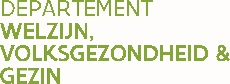 1ste lijn
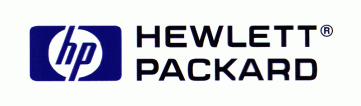 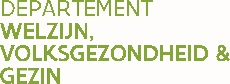 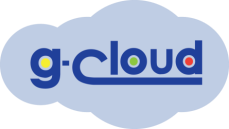 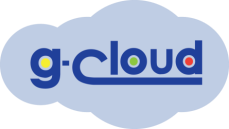 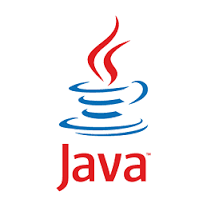 - unit
- unit
2de lijn
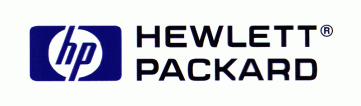 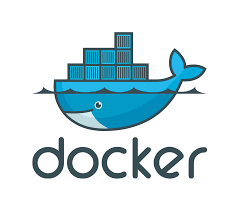 3de lijn
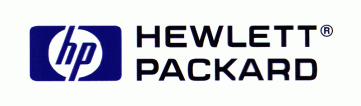 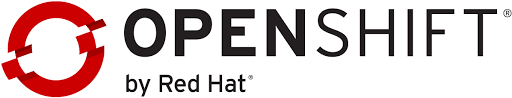 DB
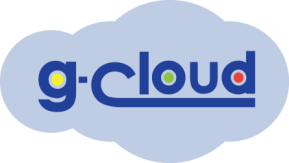 06/09/2016
16
HZIV – self service
Kerntoepassingen van de Hulpkas voor Ziekte en Invaliditeit
Requirements
Release planning
Release uitvoering
Ontwikkeling &
Release voorbereiding
Incident beheer
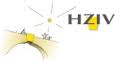 1ste lijn
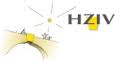 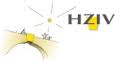 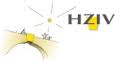 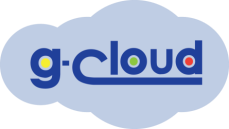 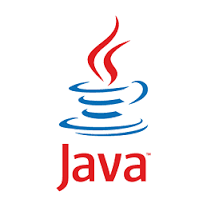 - unit
2de lijn
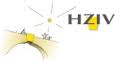 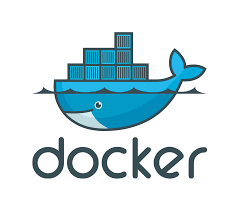 3de lijn
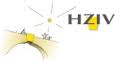 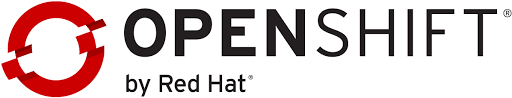 DB
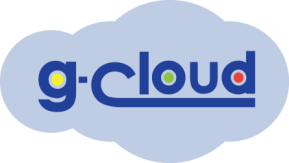 06/09/2016
17
eHealth-platform – uitgebreid beheer
Basisdiensten van het eHealth-platform
Requirements
Release planning
Release uitvoering
Ontwikkeling &
Release voorbereiding
Incident beheer
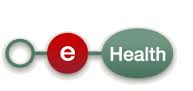 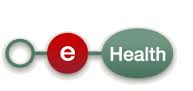 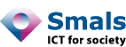 1ste lijn
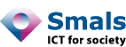 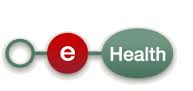 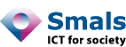 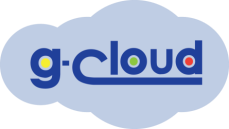 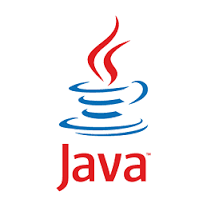 - unit
2de lijn
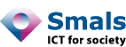 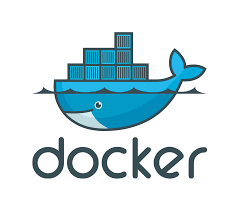 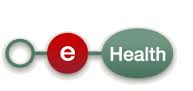 3de lijn
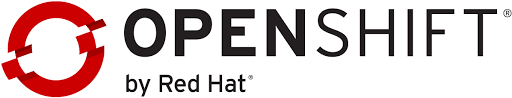 DB
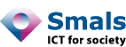 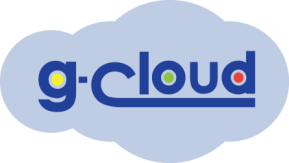 06/09/2016
18
Generiek uitwisselingsplatform
Generiek uitwisselingsplatform om de technische koppelingen tussen zorgactoren (rusthuizen, ziekenhuizen, instellingen, …) te stroomlijnen
06/09/2016
19
Besluit
Platform-as-a-Service oplossingen werken in de praktijk (zie cases)


De voorgestelde technische implementatie (docker containers en OpenShift) bestaat en biedt een flexibele oplossing op maat

In combinatie met (G-)cloud wordt schaalvoordeel gecombineerd met onafhankelijkheid